Student Action Planner
Updated December 2024
[Speaker Notes: L-R: Toefuata’iga (13) a Samoan primary school student, smiles at the camera on a road outside her school. Photo: Caritas Australia; Lam visiting Da Nang city where he studied an IT technician training course as part of the I-SHINE program. Photo: Caritas Australia; Irene poses for a photograph at her home in Kongolo, Democratic Republic of the Congo. Irene is a single mother, who participated in sewing training as part of a Caritas-supported youth empowerment program.  Photo: Arlette Bashizi/Caritas Australia]
Teacher Information
Teachers (Before)
Set up your class online fundraising page – Note a teacher needs to activate your school’s page first before individual class/student pages can be set-up. There is an option for each student to have their own page with a URL/QR code to share or you can provide your class or school unique URL to your students. This way all donations made online are attributed to your class/school total and you can track your fundraising efforts. 
Download The Big Water Walk Guide which has everything you need.
Consider printing pages 6-7 in A3 size to assist student to fill in their action plan. 
Students
Have students design their own online fundraising page. 
Information to include:
Who is Caritas Australia?
Details about their fundraising activity /The Big Water Walk
Why should people donate? 
How can their donation make a change?
Students complete the action plan to highlight how they are going to drive their fundraising campaign. The Student Action Planner has been designed for students to highlight how they are going to act charitably, raise awareness and act for social justice, in the lead up to The Big Water Walk
Fundraising for social justice
Caritas Australia believes that fundraising should be FUN! It’s also an opportunity to raise awareness about important issues, and a chance for the community to take part in a social justice action. Everyone who contributes is empowered and able to stand in solidarity, with the communities we serve and those who benefit from our actions.
STEP 2: RAISE AWARENESS
Help others understand the issues that people experiencing extreme poverty are faced with. Inform your community about how donations can help communities gain access to clean water, food security, basic healthcare and safety. 
Suggested actions: Show one of the Project Compassion films, display printed materials around your school and include notices in     your school newsletter. Share information on social media.     Learn more at caritas.org.au/project-compassion
STEP 1: ACT CHARITABLY
Give money: this helps meet immediate needs and is vital. But charity alone cannot end the cycle of poverty. Taking the next steps can have a positive impact in the most vulnerable communities. 
Suggested action: Collect funds using your Project Compassion donation box or by setting up an online fundraising page. Funds collected go to long-term integral human development programs and emergency relief programs.
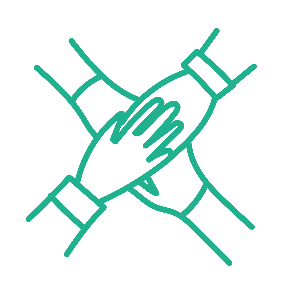 STEP 3: ACT IN SOLIDARITY
Actions like walking a long way – in solidarity with those who walk a long way to collect water, or those fleeing conflict zones to safety, promote empathy and understanding. When you walk in the shoes of the world’s most vulnerable, you start to understand, with compassion, the injustices these communities face.
Suggested action: Actively participate in The Big Water Walk where you walk in solidarity with communities around the world. While walking, participants may carry a bag of rice, a bundle of firewood or buckets to collect water.
STEP 4: ACT FOR SOCIAL JUSTICE
Take social justice actions to address underlying issues and create lasting change. These actions could focus on participation, care for creation, peace, sustainability, inclusion and justice. As well as taking action, take some time to reflect on what you’re doing. 
Suggested action: Take action for social justice by supporting climate justice. Many of our partners are experiencing the harsh impacts of climate change. Write to your Member of Parliament to address the structural causes of poverty and inequality.
The Big Water Walk
Every day, millions of individuals around the world need to cover many kilometres to fetch water, obtain food, get to school or market, or flee from natural disaster or conflict. In an act of solidarity, we are encouraging schools, parishes and organisations to host The Big Water Walk. 
Individuals, teams & organisation take up the challenge to walk, run or cycle a set distance to raise funds for Caritas Australia.
It can be as simple as walking or running around the school or local oval. Participants could carry a bag of rice, a bundle of firewood or buckets to collect water.
Your walk, and every dollar you raise, will create lasting change and bring clean, safe water to communities around the world.
Students from St Joseph’s, Schofields raised over $12,600 for Caritas Australia through their Walk for Water challenge. Credit: St Joseph’s Primary
Fundraising Ideas
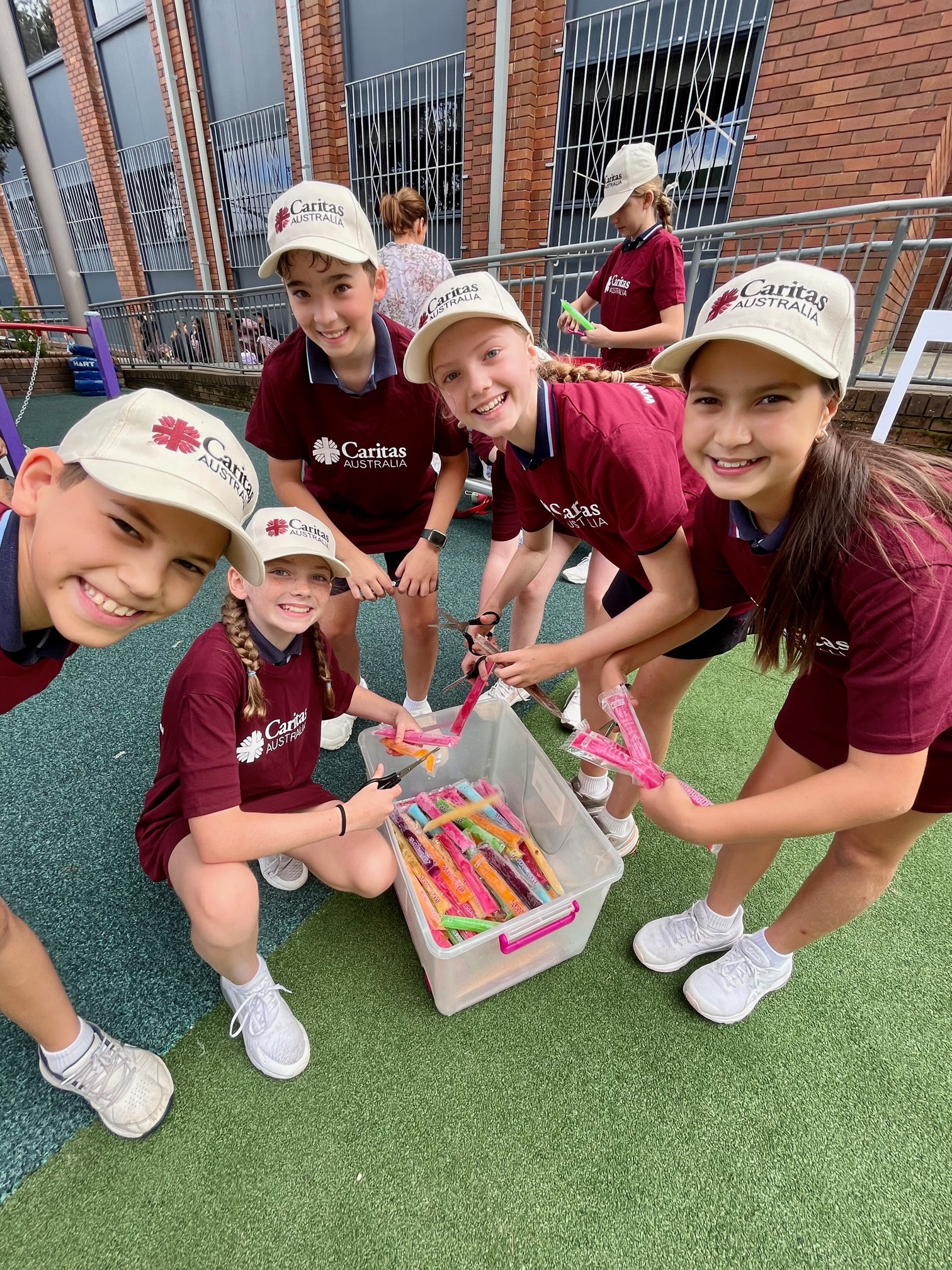 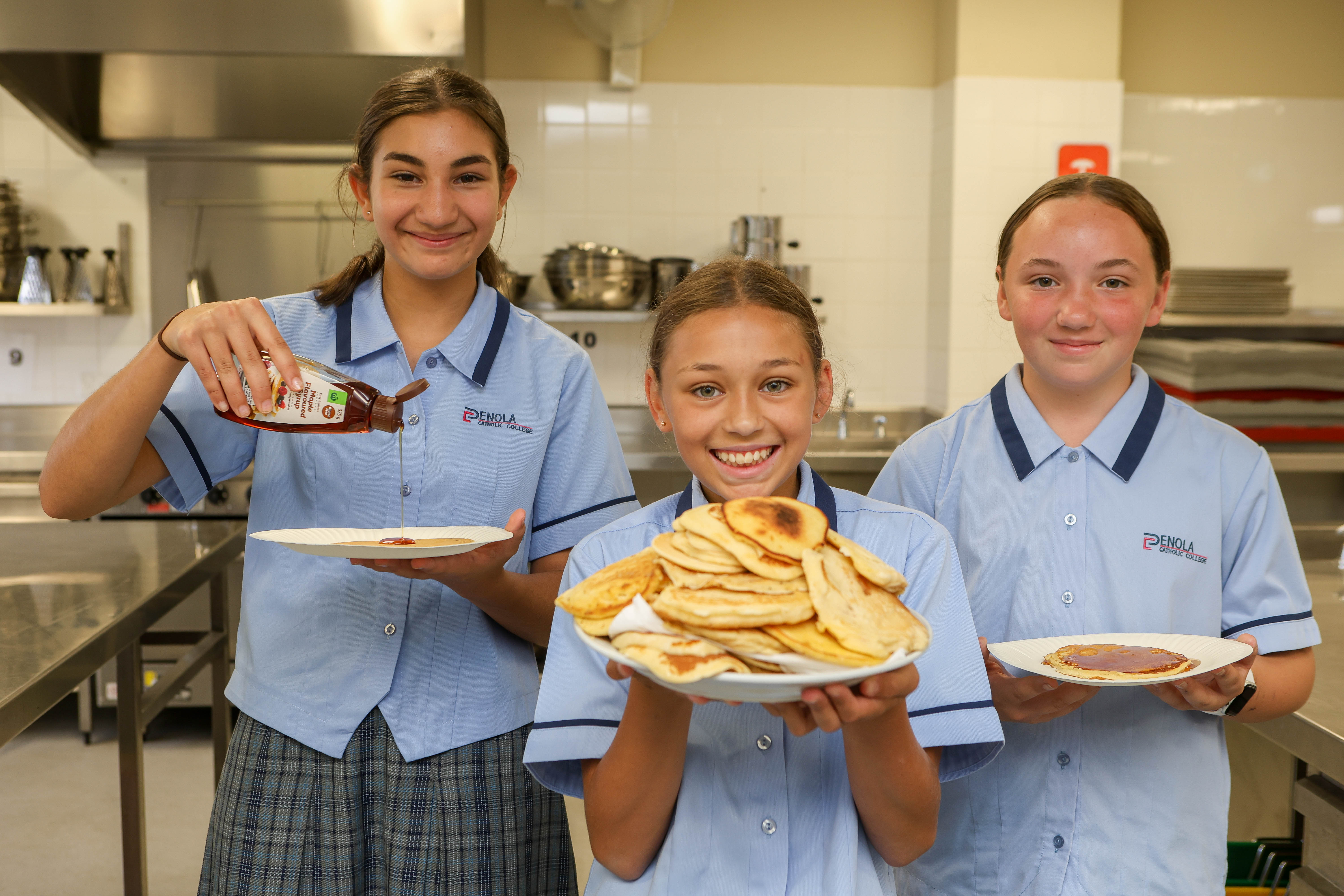 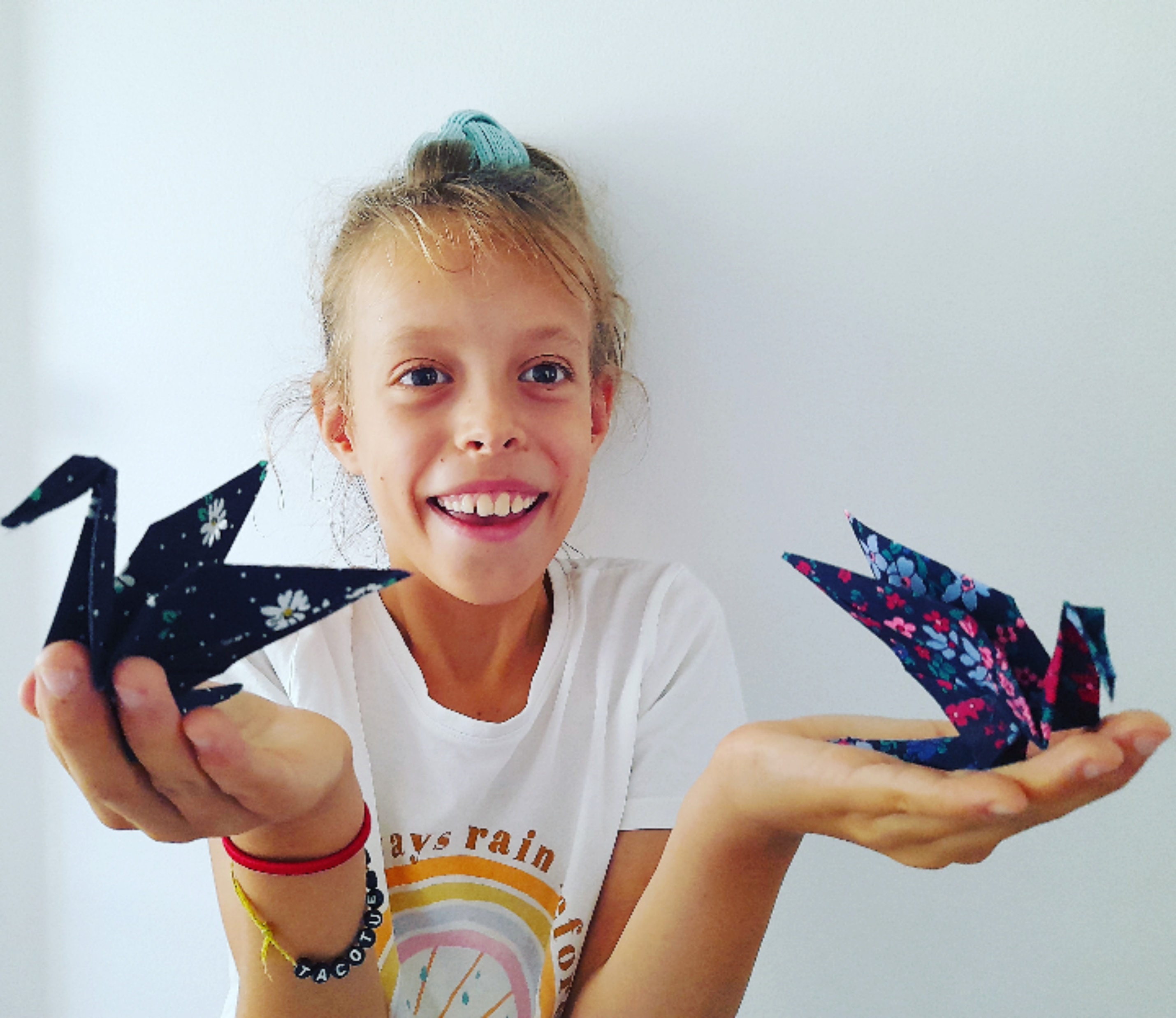 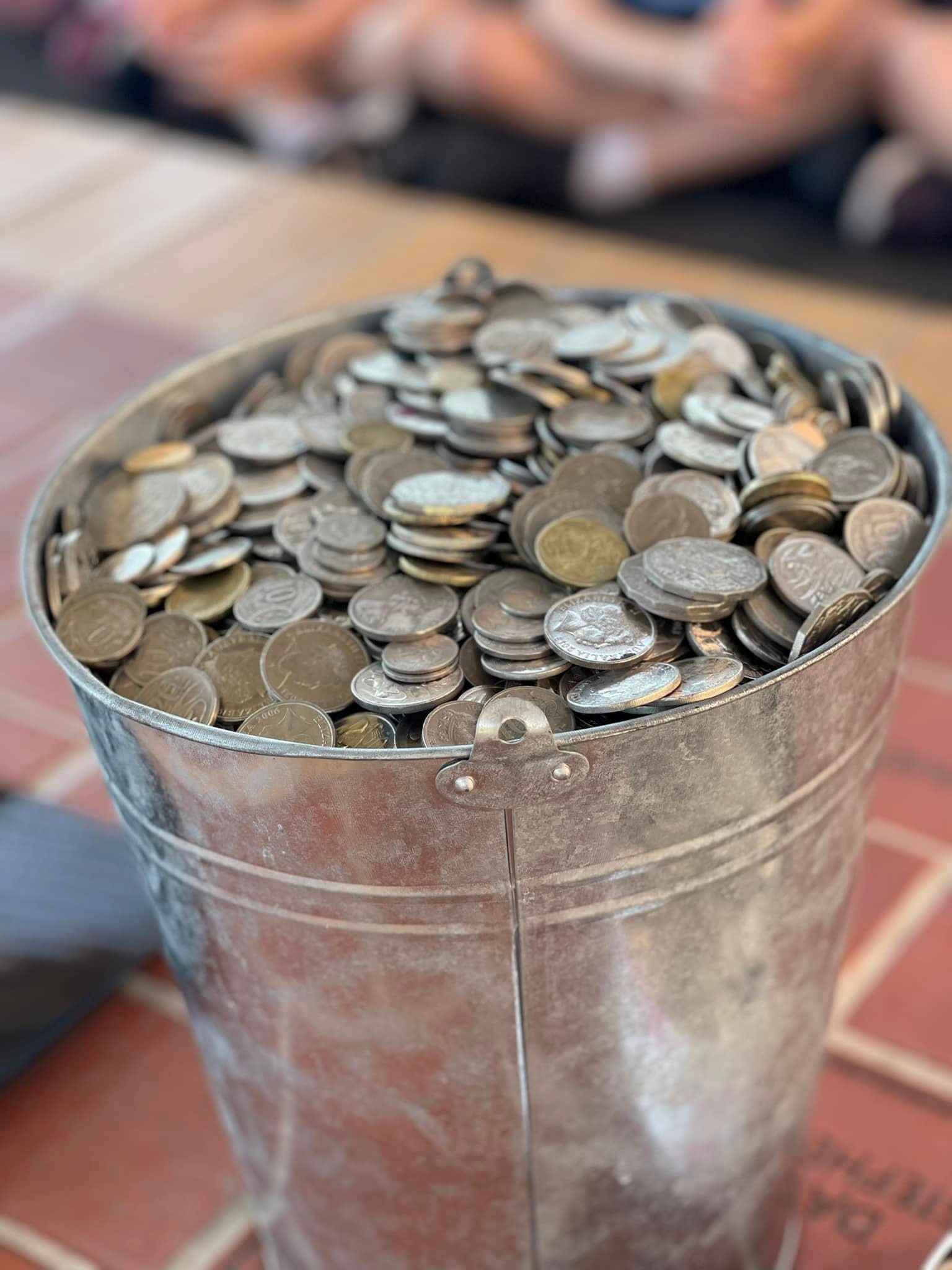 Fundraising Ideas
Above: Penola Catholic College cooking pancakes to fundraise for Caritas Australia. 
Photo: Western Weekender/Melinda Sanders
Above: Ivy sold fabric origami cranes to raise funds for Caritas Australia. She called her business ‘Cranes for Ukraine’. Photo: Mel Maria Catholic Primary School
Above: St Augustine’s ran a ‘Coins for Caritas’ Day.
Photo: St Augustine’s School Wodonga
Above: Grade 6 students at St Charles Waverly held a Zooper Dooper Day. 
Photo: St Charles Waverly
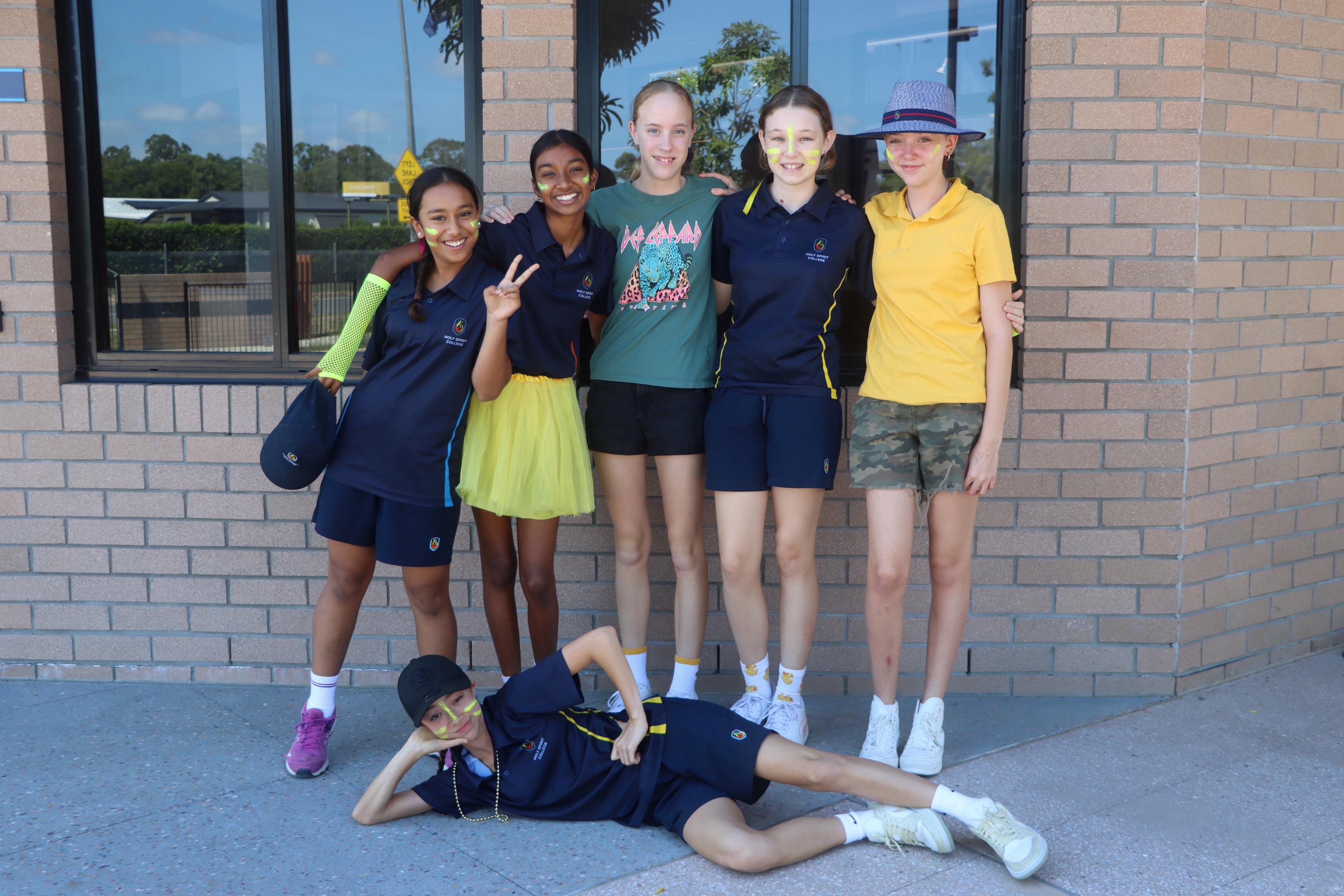 Left: Holy Spirit College students wear yellow to raise funds for Project Compassion in 2024. 
Photo: Holy Spirit College
Student Action planner
5. SET A DATE 
When will your main event take place?
When will you start preparations?
When do you need to start promotion?

6. JUSTICE BEGINS WITH ME! – What personal action will each member of your group take? How will you lead by example?



7. PROMOTE Have a chat with your school media person as they might have some good contacts with local newspapers. Get your justice agenda out into your wider community! Share the good news! 




8. REFLECT ON FAITH AND ACTION – What Catholic Social Teaching principles guide you to take action for people who experience poverty?
PLANNING GROUP MEMBERS: 
1. THINK – What is the focus of your campaign? Why is this issue important?



2. LEARN – What facts and figures do you need? Where can you get this information?
Make it real with an example of a Caritas Australia community development program.




3. TOOLS – For example, social media, posters, stalls, newsletter items, slides from the Caritas Australia website, music, an event or assembly presentation, etc.




4. CONTACTS AND PERMISSIONS – Review and follow the school’s Fundraising Policy. This may include obtaining approval from the Principal and/or School Leadership team. Explain what you have learnt and how you would like to engage the rest of the school community. Who else do you need to speak to? (E.g. teachers, parish priest, participants, others)
Student Action Planner
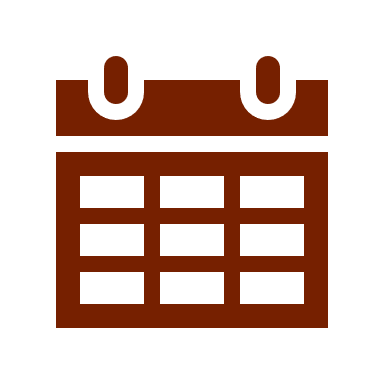 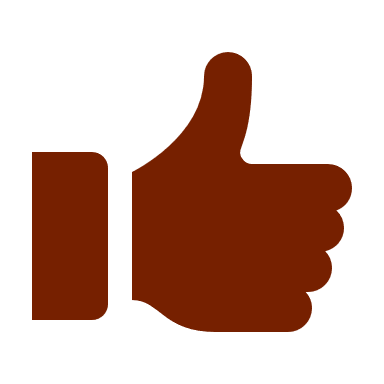 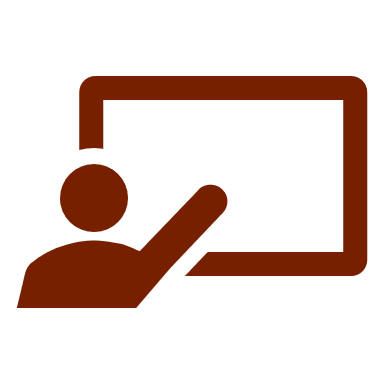 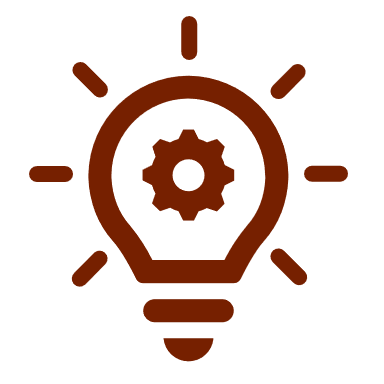 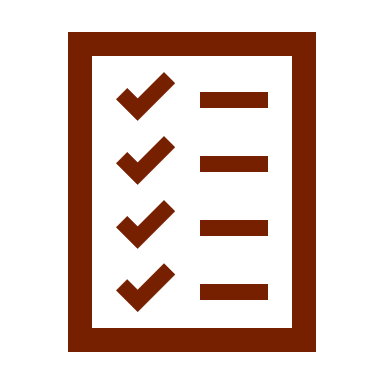 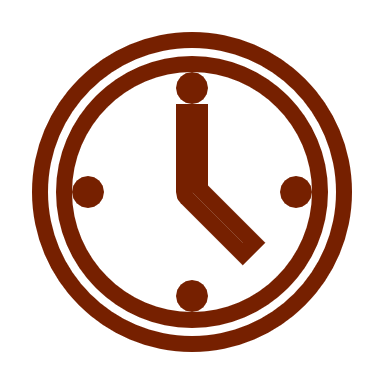 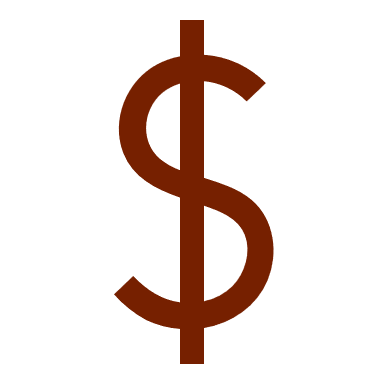 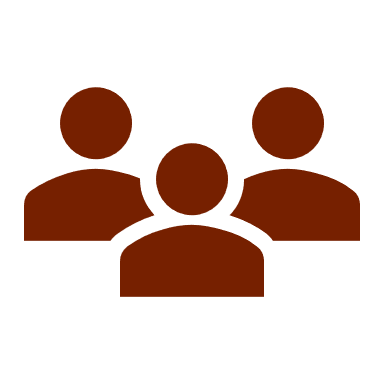 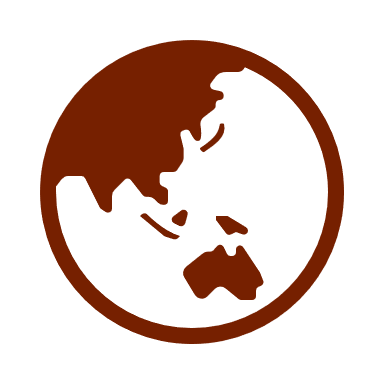 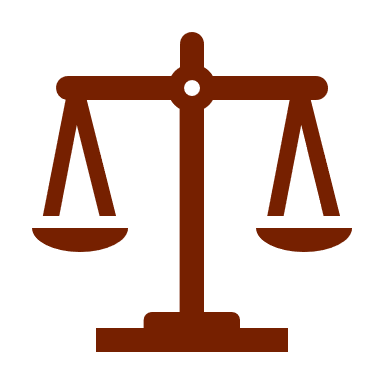